2025届高三历史二轮复习
专题三 中国古代经济与社会生活
体系构建
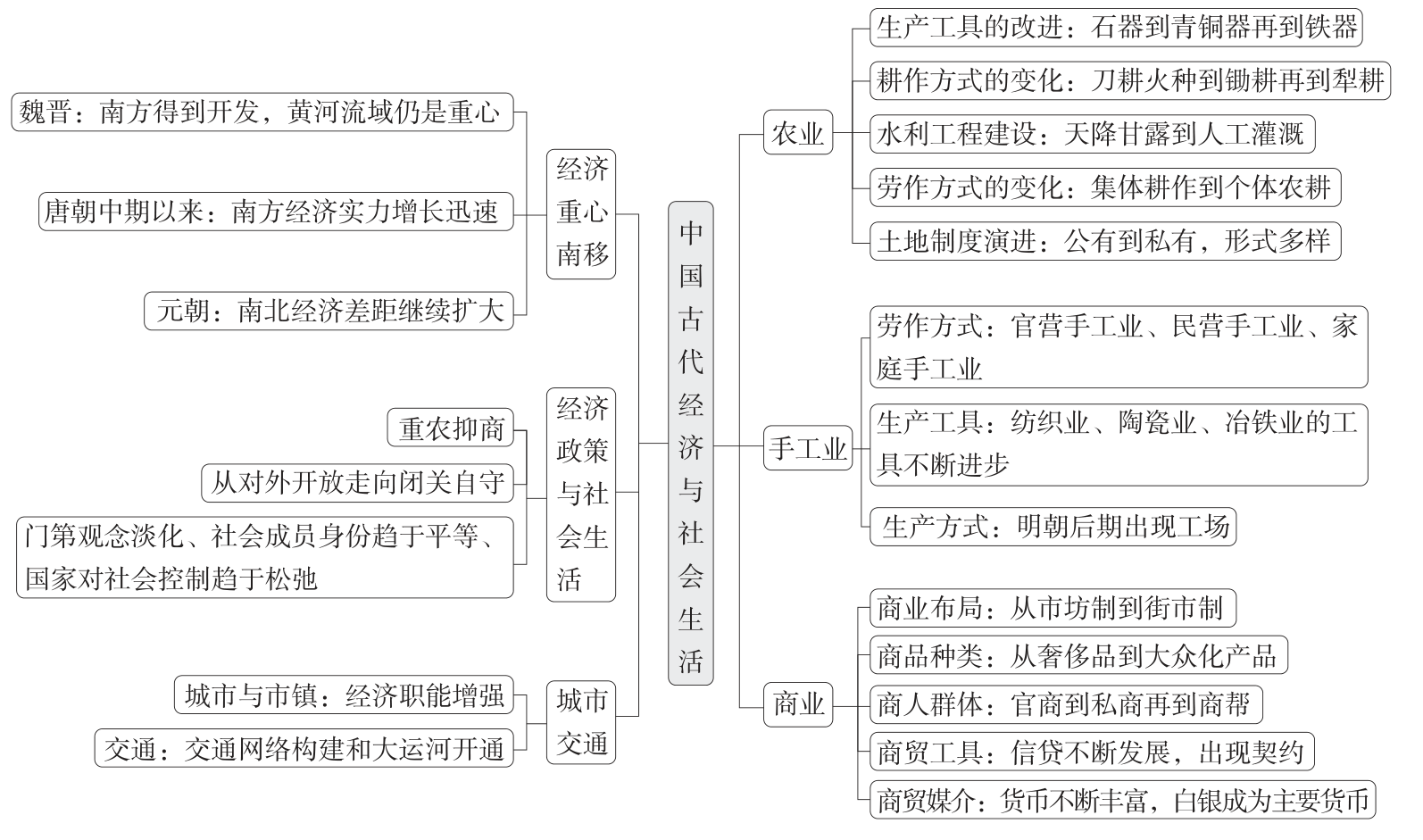 线索梳理
线索一 中国古代的农业和经济重心转移
概念突破
(侧重于生产目的)
(侧重于经营规模)
(侧重于生产资料的占有形式)
与自然经济对应，生产的目的是为了交换。商品经济不断发展，商品间交换主要由市场调配时，就是市场经济。
概念突破
线索一 中国古代的农业和经济重心转移
概念突破
核心整合
中国古代农业经济的四大特点以及历史地位
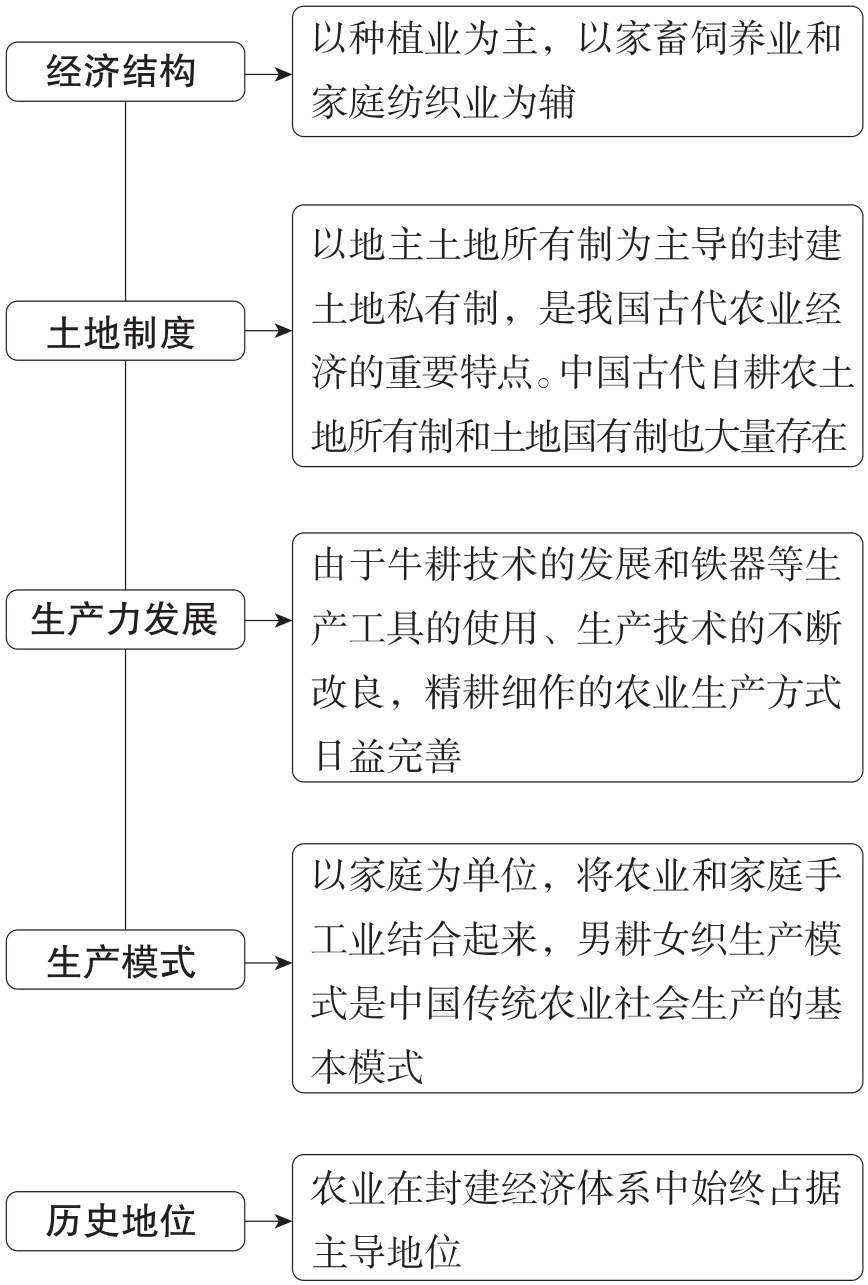 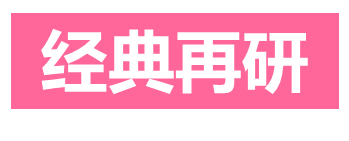 （2022·辽宁·高考真题）以诗证史是史学研究的方法之一。下表中宋人诗句与其可以反映出的历史现象对应正确的是诗句（   ）
A
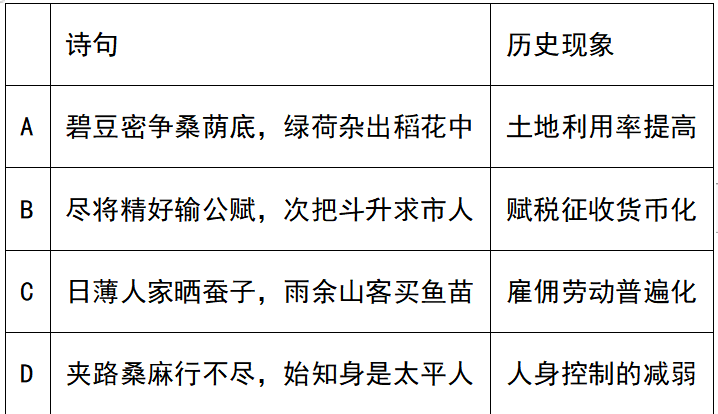 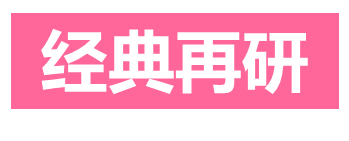 （2021·湖南·高考真题）西晋的占田制、南朝刘宋的占山护泽令均规定，官员可按品级高低占有数目不等的农田、山地，助长了大土地所有制发展。至隋唐，实行均田制，普遍授田。据此可知，西晋至唐
A．自耕农数量存在反复	B．皇权与世族势力互相依赖
C．九品中正制遭到破坏	D．田制改革目的是开发土地
A
（2018·天津高考·12）阅读材料，回答问题。（18分）
材料一   从下图可以看出，汉代粮食亩产已达到一定水平。明和清前期，随着稻田复种指数增加，玉米、甘薯种植推广，亩产又有一定的提高。但从汉代到清中叶的两千年中，粮食亩产只增长了39%。
经典再研
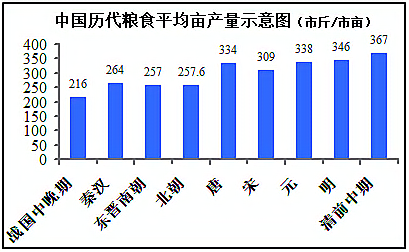 ——编自吴慧《中国历代粮食亩产研究》
（1）材料一反映了中国古代农业怎样的发展概况？结合所学知识，指出明和清前期粮食亩产提高的外来因素。（4分）
材料一
在中国，小农经济一锄一镰，一个主要劳动力加上一些辅助劳力，一旦和土地结合，就可以到处组织起简单再生产，虽然脆弱，但破坏后极易复活和再生，又非常顽强。小农经济这种顽强的再生产机制所造成的结果便是中国传统农业经济的水平位移——横向发展。                                                          ——编自王家范《中国历史通论》
材料三
中国传统农业是在国家全力倡导、监督下得以发展成为一种进步的形态。但是，“农为国本”，这话的反面，农业受到特别“照顾”的同时，也意味着国家的一切都得靠它滋养支撑。正是高度中央集权的大一统国家对农业的强控制，使农业本身受到重压，更使农业发展的成果无法扩散、转化、辐射到其他的经济领域，整个经济结构缺乏自身运行的独立机制，变得非常僵硬，难以变革。
——编自王家范《中国历史通论》
（2）结合材料二和所学知识，分析我国小农经济既脆弱又顽强的原因。（5分）举例说明“中国传统农业经济的水平位移”的具体表现。（2分）
（3）概括材料三中“农为国本”的两面性。（2分）从经济角度分析农业发展的成果“无法扩散、转化、辐射到其他的经济领域”的原因。（5分）
【答案】
（1）概况：粮食亩产总体呈增长趋势，但增速较缓。
因素：新航路开辟后，玉米、甘薯等高产农作物的传入。
（2）原因：生产规模小，封建剥削沉重，自然灾害等，都使小农经济易于破产；而小农经济下的农民具有生产积极性，当简单生产工具、个体劳动力和土地结合，就能使其再生。
表现：宋朝以后，经济重心逐渐转移到江浙地区。
（3）两面性：一方面重视农业，促其发展，另一方面过度依赖，严控重压，使其难以变革。
原因：自然经济的封闭性；对农业的重压，使农民缺乏剩余和积累；对工商业的抑制，使农业资源难以进入工商领域。
线索一 中国古代的农业和经济重心转移
【归纳】
经济重心南移规律：
1.由北向南，从黄河流域转移到长江流域和江南一带；由西向东，从内地向沿海逐渐转移。（变迁轨迹：东移南迁）  
2.经济重心的南移往往发生在国家分裂或割据战乱时期。  
3.经济重心的南移凸显了区域性经济发展的不平衡性和互补性。
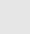 核心整合
经济重心南移的影响
经典再研
（2023.6·浙江高考·5）有学者认为，“金宋以后的元明清统一王朝，除了政治中心依然在北方外，经济文化重心已经固着南方不可移易了”。下列史料，不能佐证该观点的是（　　）

A．《元史》记载：“（大都）百司庶府之繁，卫士编民之众，无不仰给于江南”
B．明末大臣奏称：“国家财赋，专倚三吴，而苏（州）、松（江）独甲于天下”
C．康熙帝诗云：“东南财赋地，江左人文薮”
D．清代浙江学者言：“吾乡山水清远，其人明锐而疏达”
D
线索二 中国古代的手工业、商业、交通与城市
1.手工业
政府直接经营，集中的大作坊生产
明中叶前占据主导地位，代表手工业最高水平；阻碍民营手工业发展
官府专用和皇帝私用,不在市场流通
民间消费的产品,主要在市场流通
明中叶后，在一些部门，占据主导地位，并孕育出资本主义萌芽生产关系
民间私人经营
中国古代社会稳定的重要因素，鸦片战争之后逐渐瓦解
产品主要供自己消费和交纳赋税,剩余部分出售
家庭副业
线索二 中国古代的手工业、商业、交通与城市
1.手工业
线索二 中国古代的手工业、商业、交通与城市
2.商业贸易、交通与城市
线索二 中国古代的手工业、商业、交通与城市
2.商业贸易、交通与城市
大运河城市的兴衰受到经济重心转移的深刻影响，大运河城市的布局变化体现了中国古代城市体系的不断完善。
隋朝到元朝大运河的变化，原因？
核心整合
变化：元朝对隋唐时期的大运河进行裁弯取直,缩短航程，创造性地开辟了长途海运航线。
隋朝开通大运河是为了贯通南北，巩固国家统一；元代大运河主要为运送江南粮食，促进南北经济交流。

原因：政治中心的东移北上；
政权建立来源的变化；经济重心的南移，南北经济差距的拉大；
统治策略的变化等。
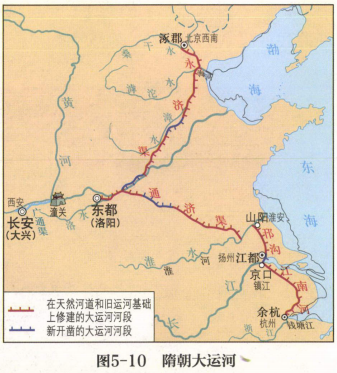 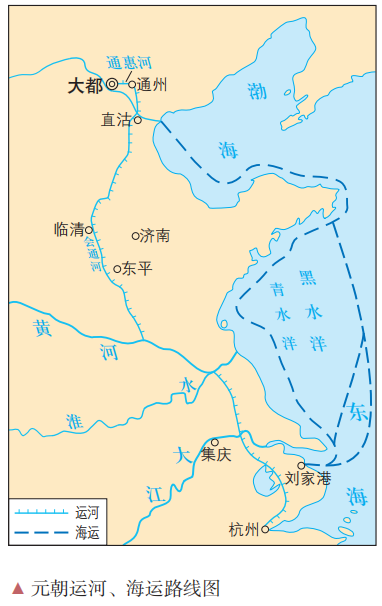 线索二 中国古代的手工业、商业、交通与城市
3.对外贸易、交通与城市
概念突破
核心整合
古代中国商业发展趋势
活动场所：

交易内容：

交易媒介：

商人组织：

商人地位：
先城市后农村集市(草市)；从坊市制走向街市制(打破时空)；
明清形成专业性市集、市镇。
从贩运以地区间的土特产品、经营统治者所需的奢侈品为主，
到以交易民间所需的农副产品、手工业产品为主。
从物物交换到贝壳等早期货币交换，
从统一金属货币到最早纸币交子,明清白银成为主要货币。
由最初亲缘关系组织发展为地缘关系、业缘关系组织，
如明清晋商和徽商。
秦汉后商人地位低下，到宋元明清时期社会地位有所提高，
但士农工商等级观念始终未改变。
核心整合
古代中国城市演变的特点
线索二 中国古代的手工业、商业、交通与城市
4.中国古代的货币制度
线索三 中国古代经济政策及社会生活的变迁
1.古代经济政策
概念突破
线索三 中国古代经济政策及社会生活的变迁
2.宋朝时期社会的四大变化
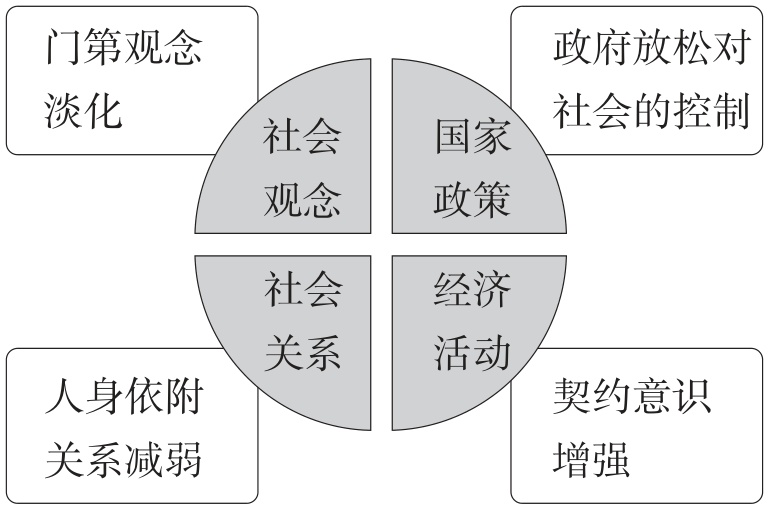 核心整合
两汉巩固统一的经济措施及盛世局面的启示
1.措施
（1）货币政策：改革币制，将铸币权收归中央。
（2）专卖制度：实行盐铁官营，由政府垄断盐、铁的生产和销售。
（3）物价政策：推行均输平准，国家插手并经营商业贸易，增加财政收入，平抑物价。
（4）经济政策：抑制工商业者，向他们征收财产税。
（5）清查户口：清查全国垦田、户口数量；释放奴婢。

 2.启示
    统治者都善于吸取前朝灭亡的教训；调整统治政策，轻徭薄赋；统治者善于用人；
    统治者加强中央集权，维护国家统一，长期坚持行之有效的政策。
核心整合
两宋时期社会文化和生活习俗的新变化
核心整合
明清时期市民阶层兴起带来的社会新变化